1
Can you find and click all of the number ones?
3
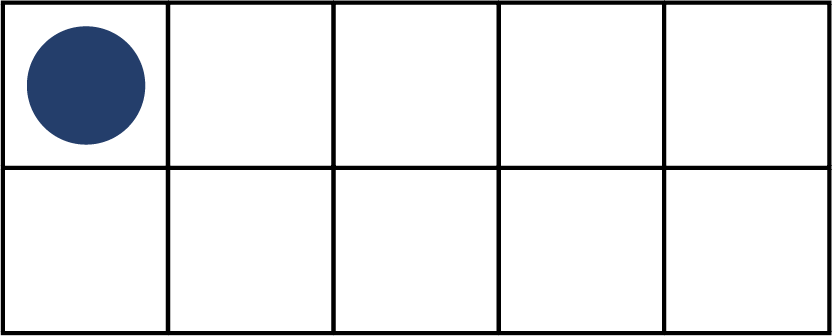 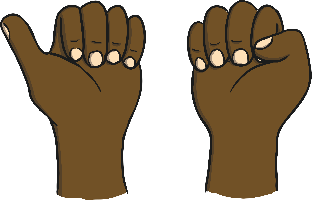 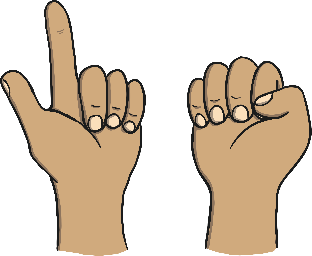 Try again
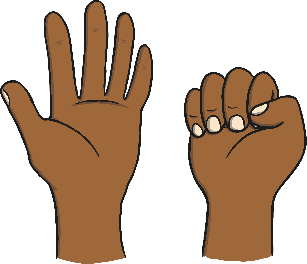 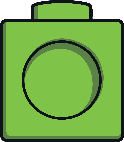 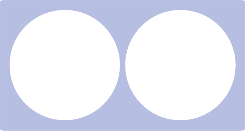 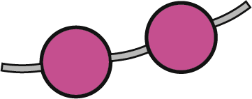 1
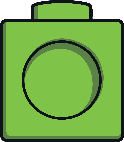 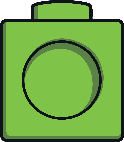 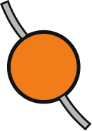 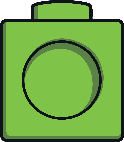 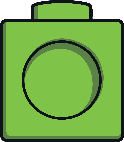 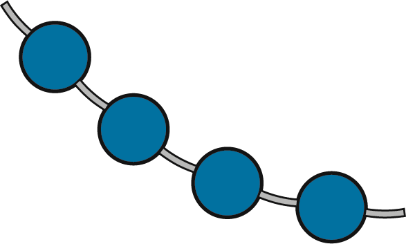 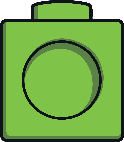 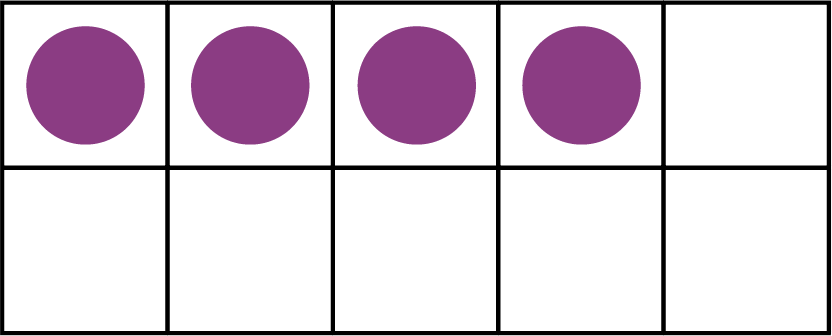 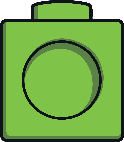 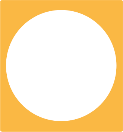 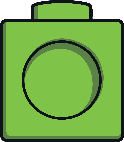 Next number
2
Can you find and click all of  the number twos?
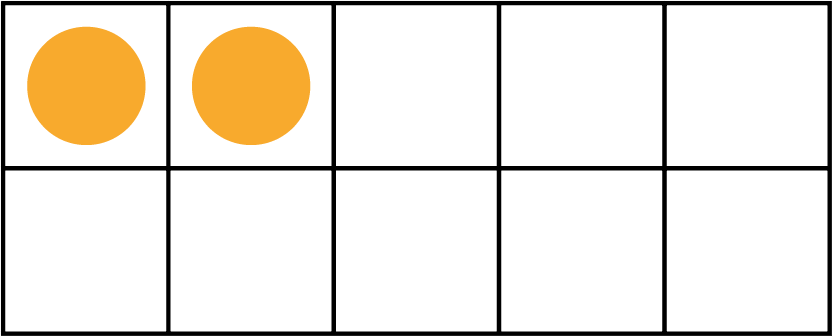 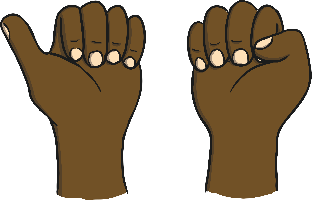 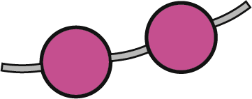 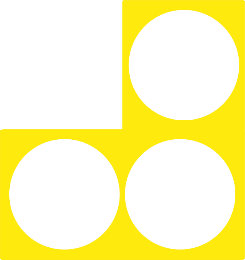 Try again
2
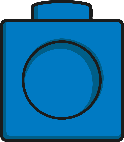 5
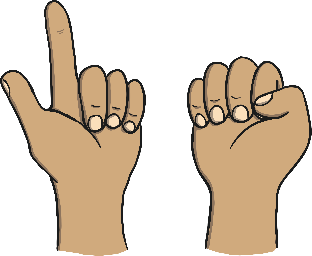 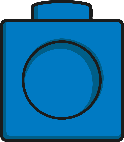 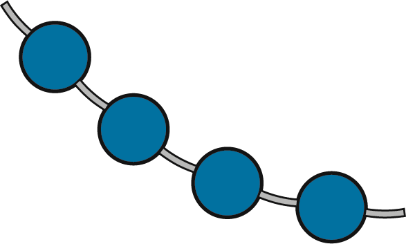 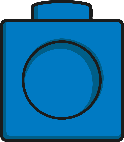 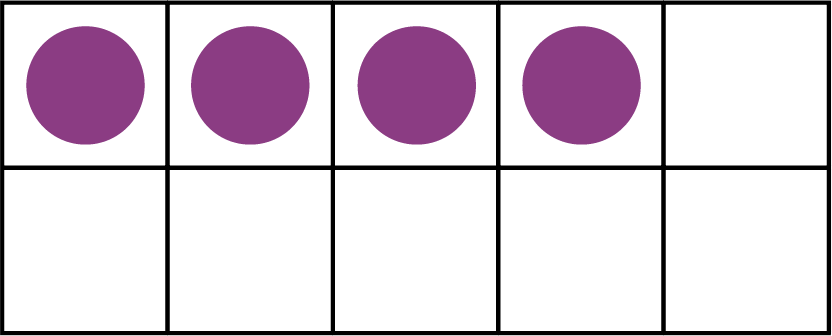 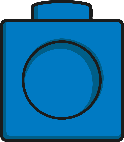 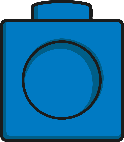 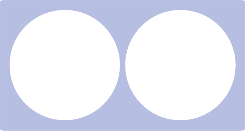 Next number
3
Can you find and click all of the number threes?
3
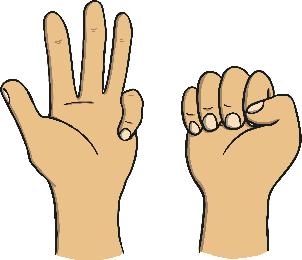 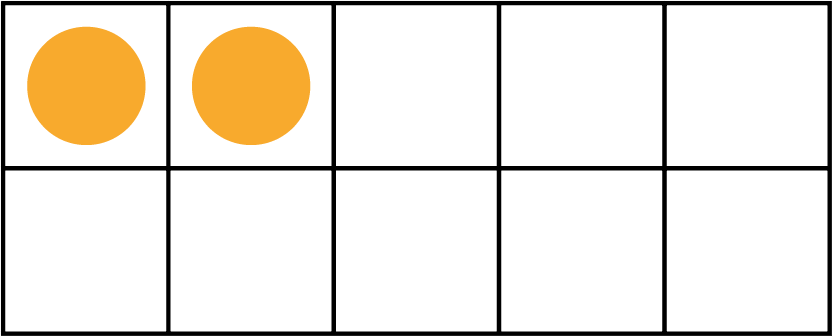 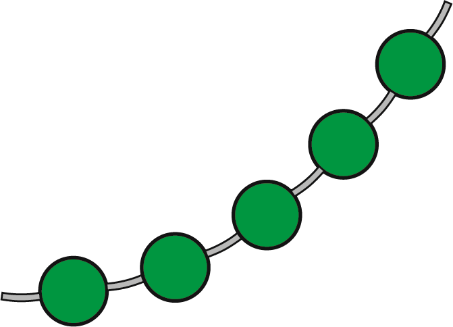 Try again
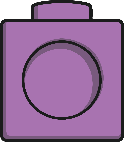 2
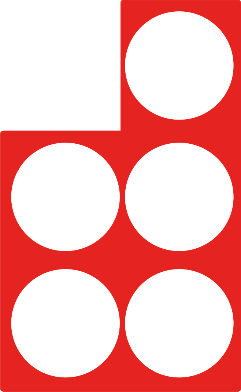 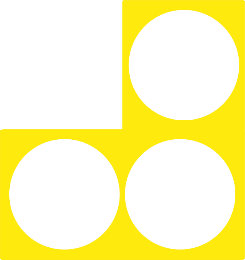 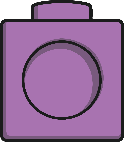 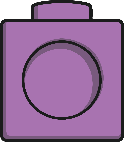 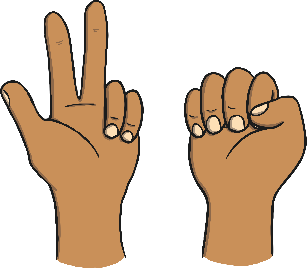 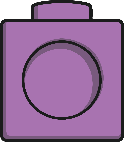 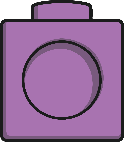 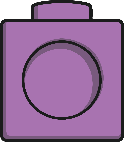 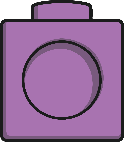 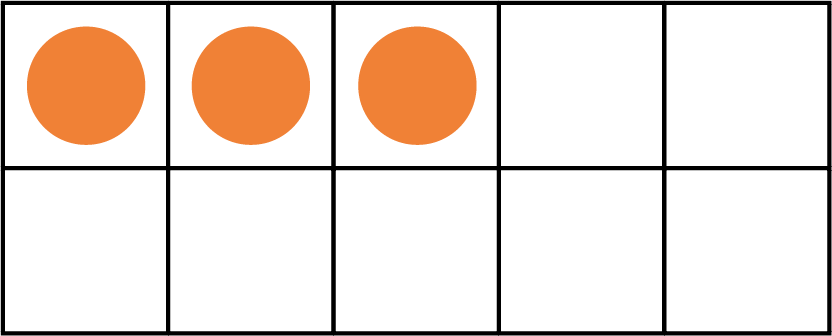 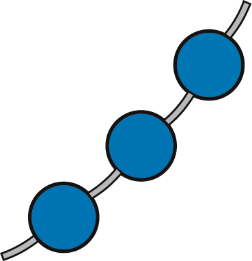 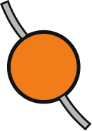 Next number
4
Can you find and click all of the number fours?
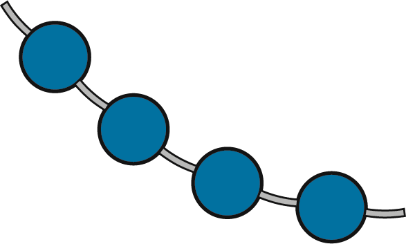 1
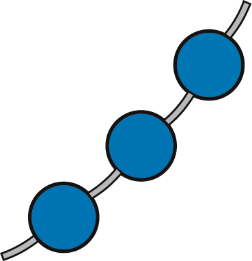 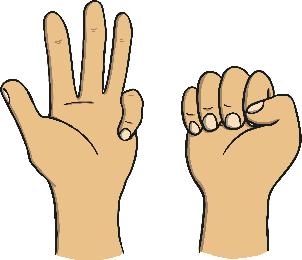 Try again
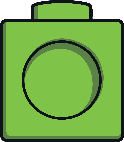 4
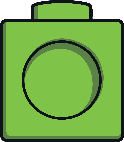 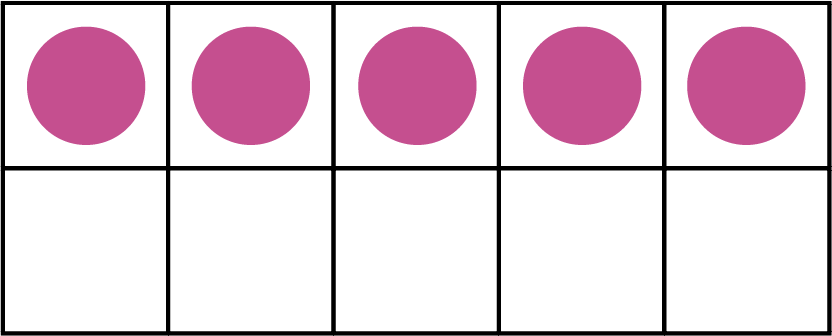 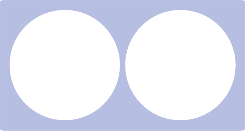 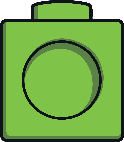 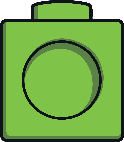 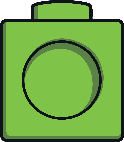 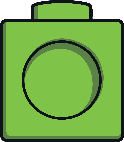 2
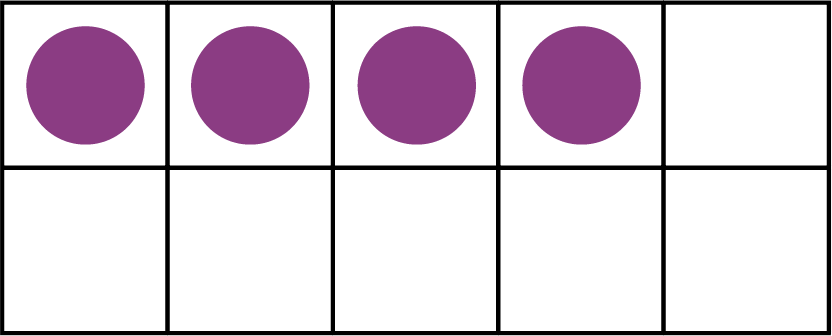 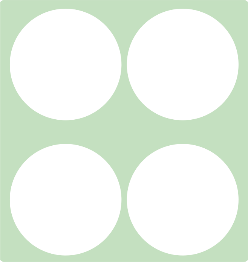 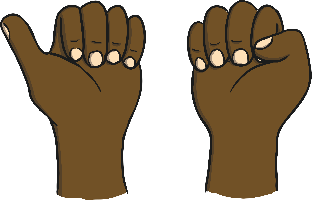 Next number
5
Can you find and click all of the number fives?
3
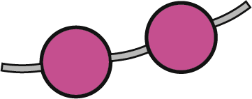 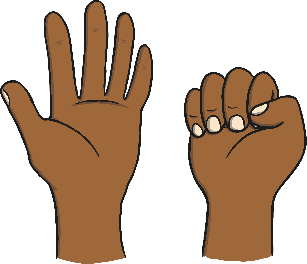 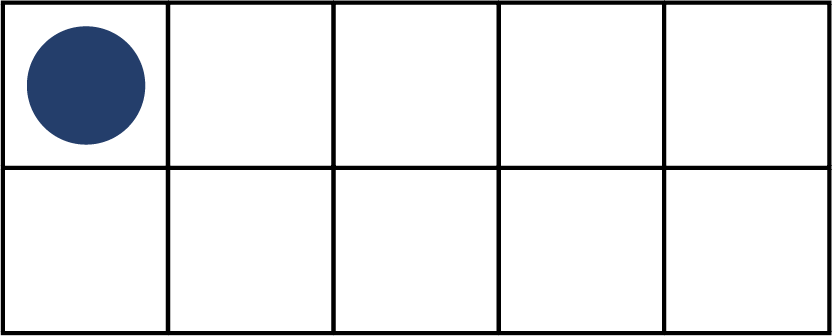 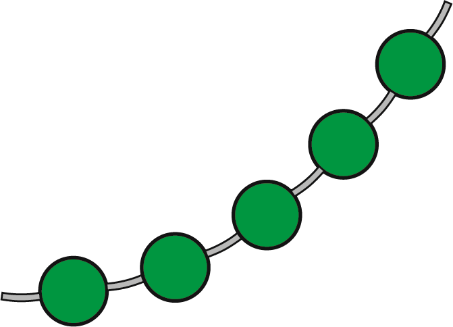 Try again
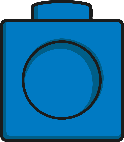 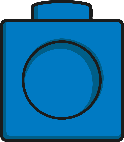 2
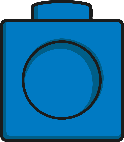 5
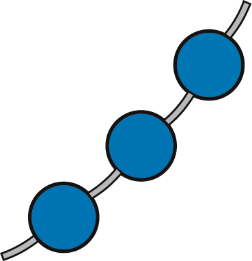 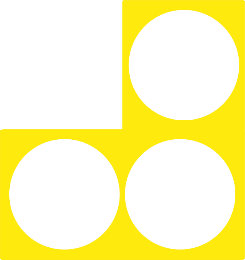 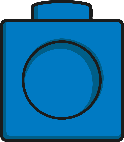 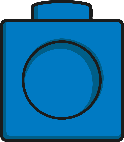 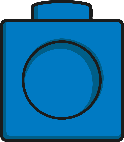 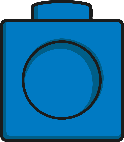 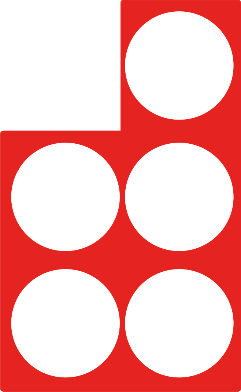 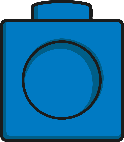 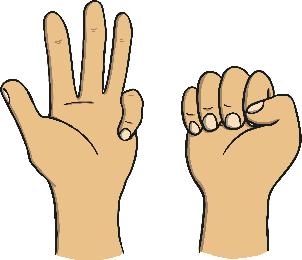 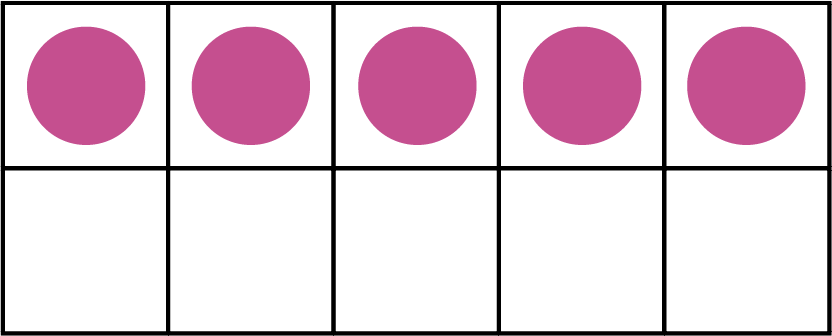 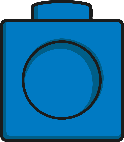 End